锦囊妙计（4）
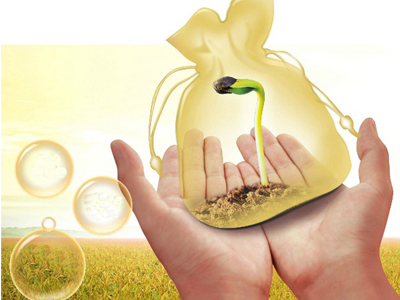 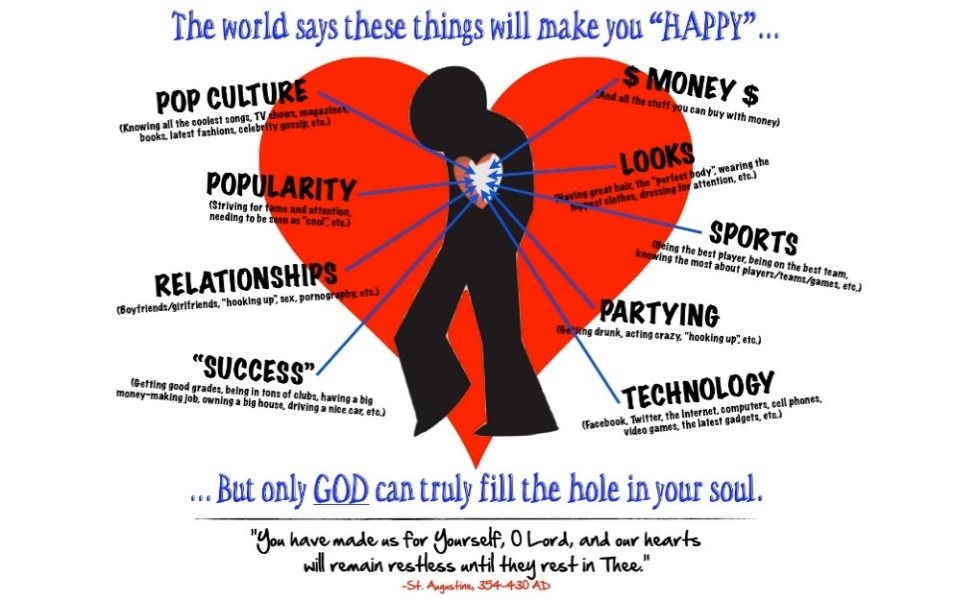 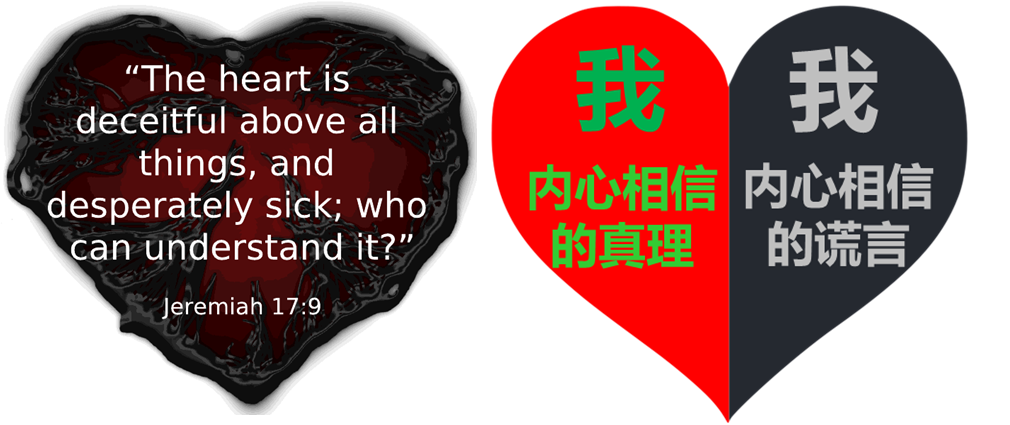 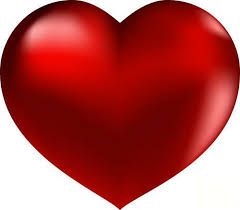 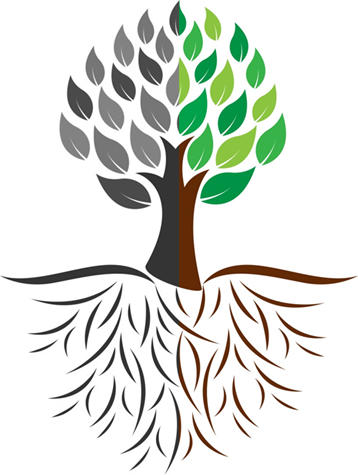 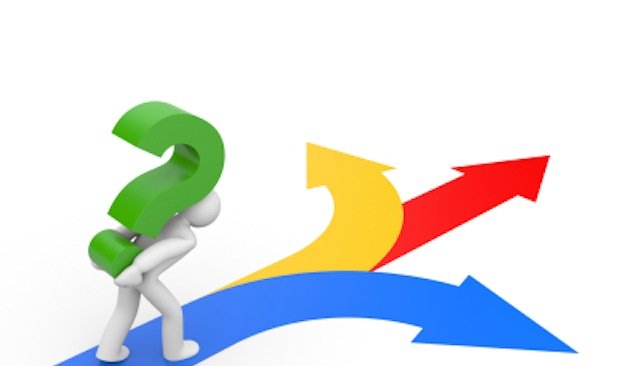 约翰福音第15章
赛5:1 我要为我所亲爱的唱歌，是我所爱者的歌，论他葡萄园的事：我所亲爱的有葡萄园在肥美的山岗上。5:2 他刨挖园子，捡去石头，栽种上等的葡萄树，在园中盖了一座楼，又凿出压酒池；指望结好葡萄，反倒结了野葡萄。
1 我是真葡萄树，我父是栽培的人。
2 凡属我不结果子的枝子，他就剪去；凡结果子的，他就修理乾净 ，使枝子结果子更多。
3 现在你们因我讲给你们的道，已经乾净 了。
约翰福音第15章
赛5:3 耶路撒冷的居民和犹大人哪，请你们现今在我与我的葡萄园中，断定是非。5:4 我为我葡萄园所做之外，还有甚么可做的呢？我指望结好葡萄，怎么倒结了野葡萄呢？5:5 现在我告诉你们，我要向我葡萄园怎样行：我必撤去篱笆，使它被吞灭，拆毁墙垣，使它被践踏。
1 我是真葡萄树，我父是栽培的人。
2 凡属我不结果子的枝子，他就剪去；凡结果子的，他就修理乾净 ，使枝子结果子更多。
3 现在你们因我讲给你们的道，已经乾净 了。
约翰福音第15章
赛5:6 我必使它荒废，不再修理，不再锄刨，荆棘蒺藜倒要生长。我也必命云不降雨在其上。5:7 万军之耶和华的葡萄园就是以色列家；他所喜爱的树就是犹大人。他指望的是公平，谁知倒有暴虐（或译：倒流人血）；指望的是公义，谁知倒有冤声。
1 我是真葡萄树，我父是栽培的人。
2 凡属我不结果子的枝子，他就剪去；凡结果子的，他就修理乾净 ，使枝子结果子更多。
3 现在你们因我讲给你们的道，已经乾净 了。
约翰福音第15章
弗2:4 然而，神既有丰富的怜悯，因他爱我们的大爱，2:5 当我们死在过犯中的时候，便叫我们与基督一同活过来。你们得救是本乎恩。2:6 他又叫我们与基督耶稣一同复活，一同坐在天上，2:7 要将他极丰富的恩典，就是他在基督耶稣里向我们所施的恩慈，显明给后来的世代看。
1 我是真葡萄树，我父是栽培的人。
2 凡属我不结果子的枝子，他就剪去；凡结果子的，他就修理乾净 ，使枝子结果子更多。
3 现在你们因我讲给你们的道，已经乾净 了。
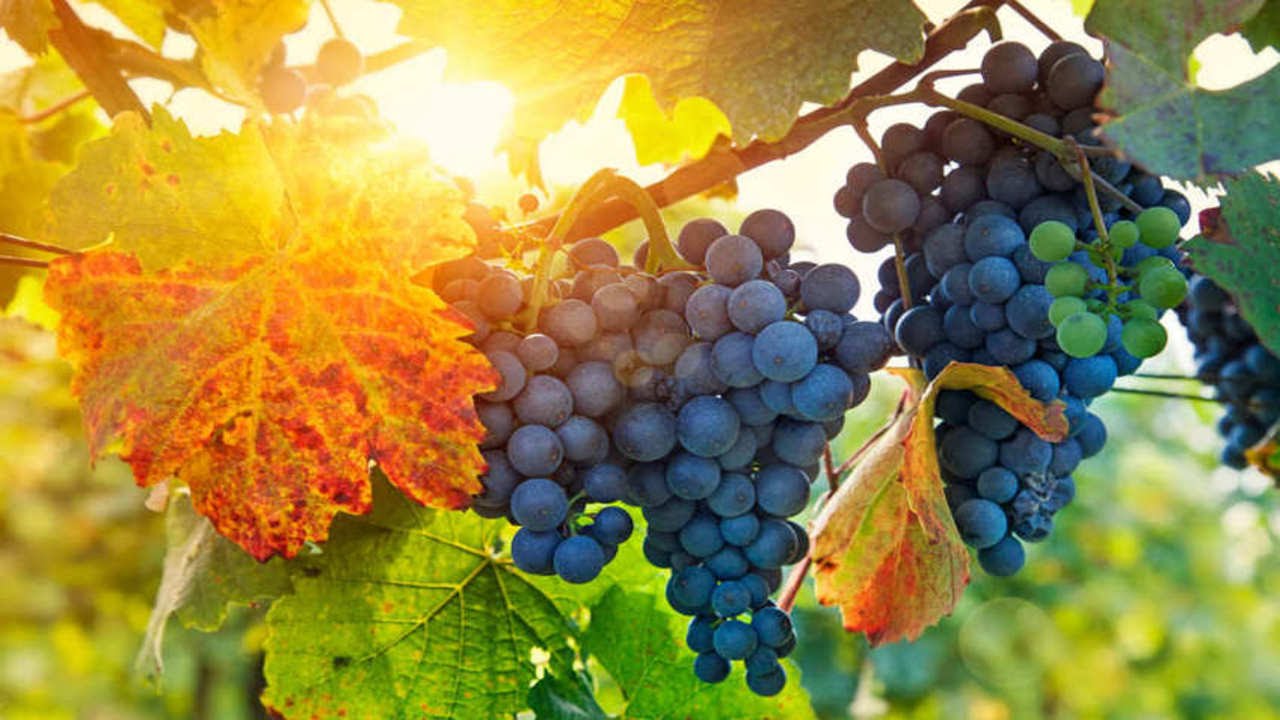 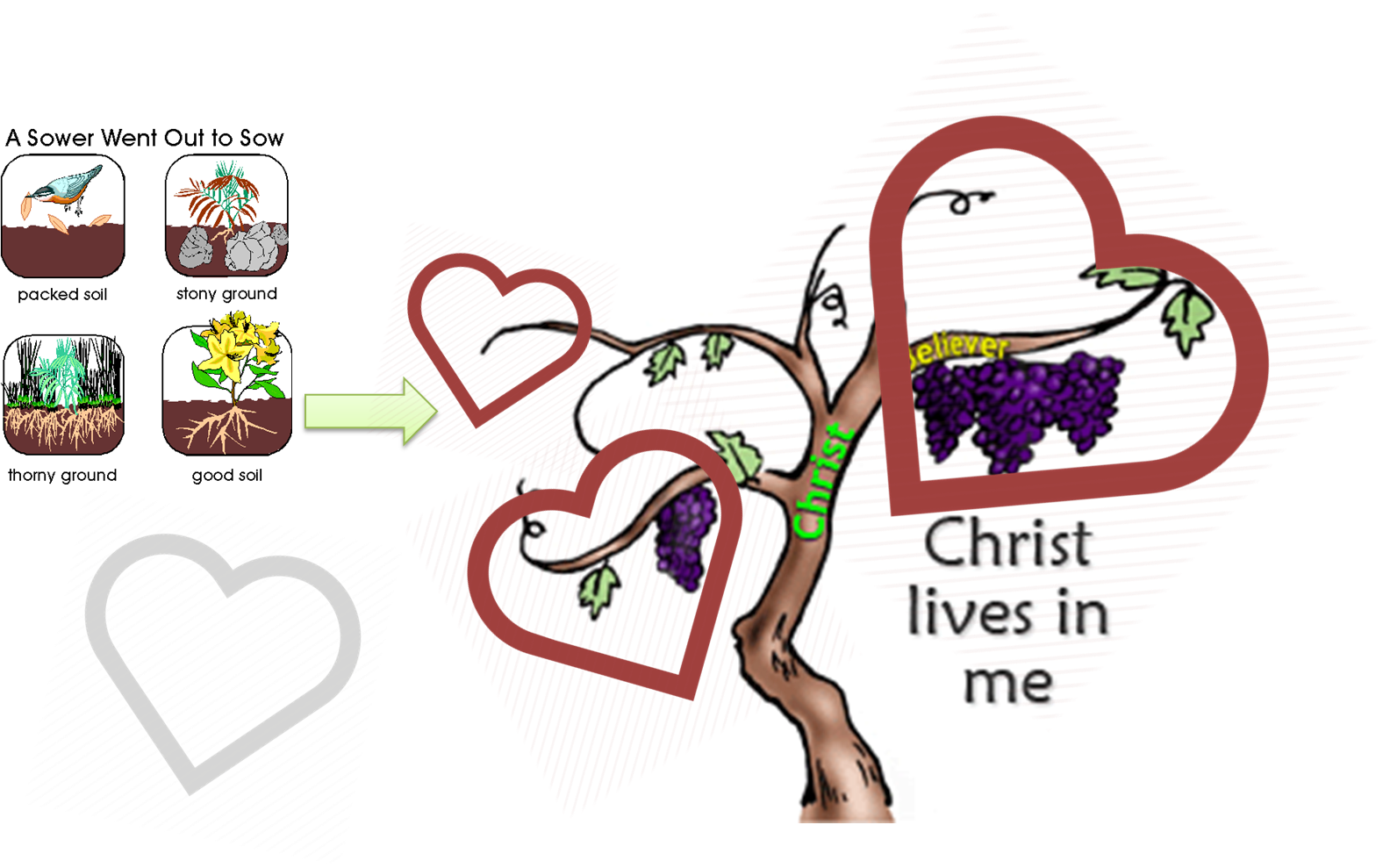 约翰福音第15章
赛5:1 我要为我所亲爱的唱歌，是我所爱者的歌，论他葡萄园的事：我所亲爱的有葡萄园在肥美的山岗上。5:2 他刨挖园子，捡去石头，栽种上等的葡萄树，在园中盖了一座楼，又凿出压酒池；指望结好葡萄，反倒结了野葡萄。
1 我是真葡萄树，我父是栽培的人。
2 凡属我不结果子的枝子，他就剪去；凡结果子的，他就修理乾净 ，使枝子结果子更多。
3 现在你们因我讲给你们的道，已经乾净 了。
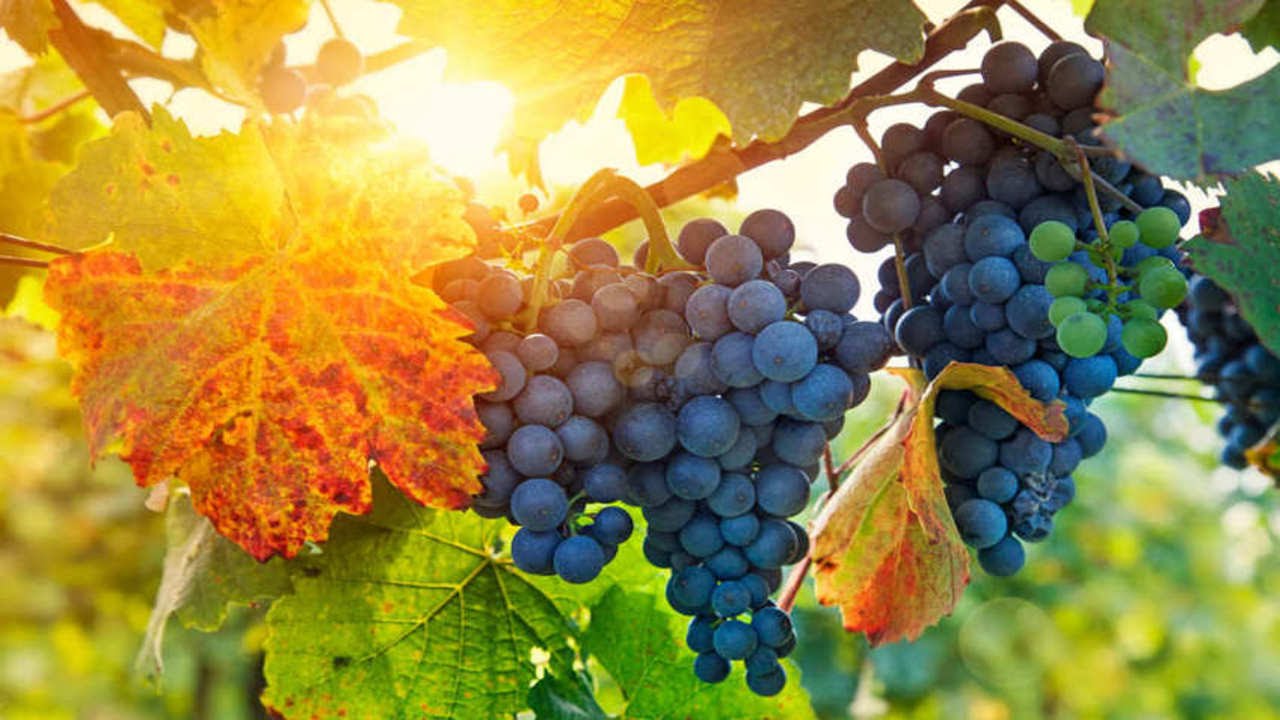 约翰福音第15章
赛5:3 耶路撒冷的居民和犹大人哪，请你们现今在我与我的葡萄园中，断定是非。5:4 我为我葡萄园所做之外，还有甚么可做的呢？我指望结好葡萄，怎么倒结了野葡萄呢？5:5 现在我告诉你们，我要向我葡萄园怎样行：我必撤去篱笆，使它被吞灭，拆毁墙垣，使它被践踏。
1 我是真葡萄树，我父是栽培的人。
2 凡属我不结果子的枝子，他就剪去；凡结果子的，他就修理乾净 ，使枝子结果子更多。
3 现在你们因我讲给你们的道，已经乾净 了。
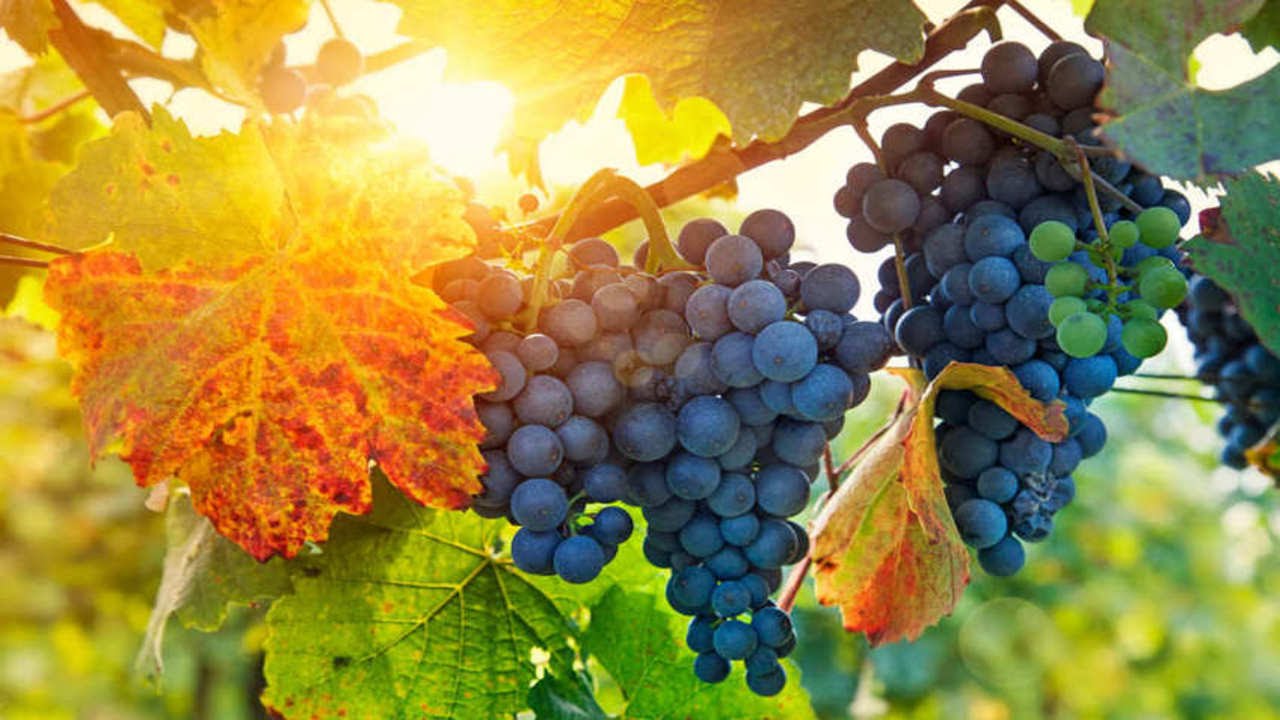 约翰福音第15章
赛5:6 我必使它荒废，不再修理，不再锄刨，荆棘蒺藜倒要生长。我也必命云不降雨在其上。5:7 万军之耶和华的葡萄园就是以色列家；他所喜爱的树就是犹大人。他指望的是公平，谁知倒有暴虐（或译：倒流人血）；指望的是公义，谁知倒有冤声。
1 我是真葡萄树，我父是栽培的人。
2 凡属我不结果子的枝子，他就剪去；凡结果子的，他就修理乾净 ，使枝子结果子更多。
3 现在你们因我讲给你们的道，已经乾净 了。
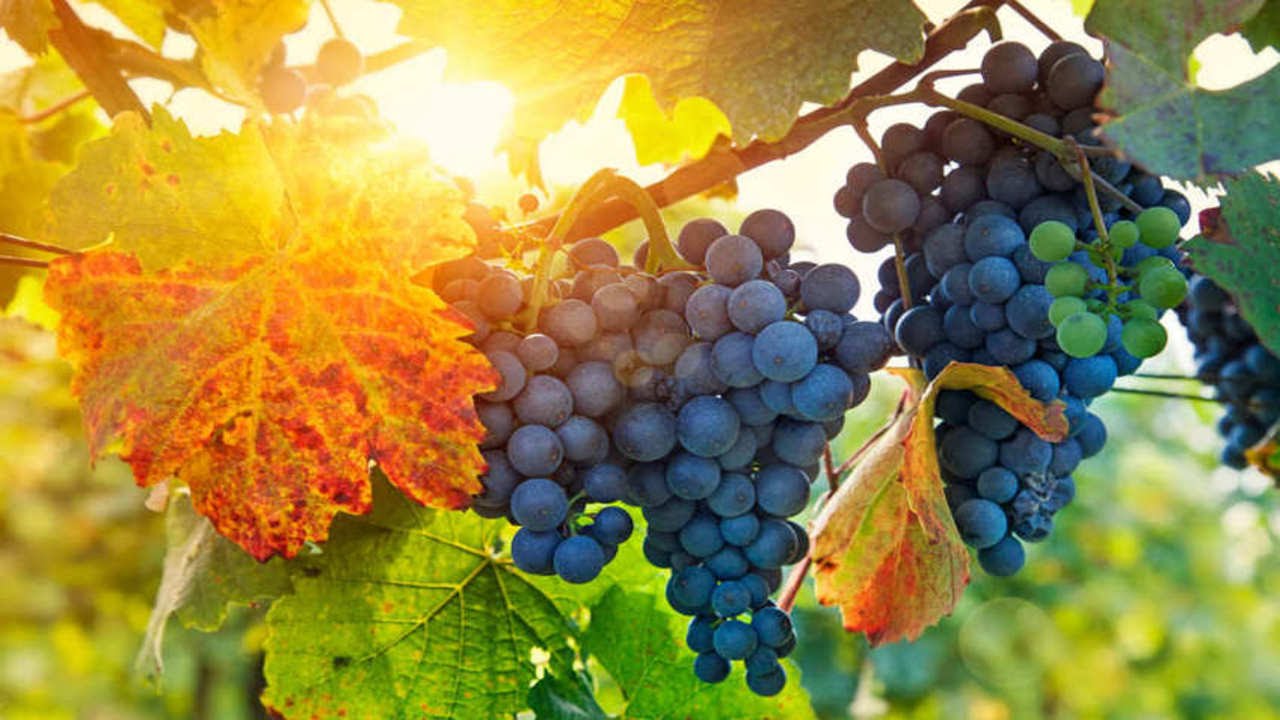 约翰福音第15章
1 我是真葡萄树，我父是栽培的人。
2 凡属我不结果子的枝子，他就剪去(airo)；凡结果子的，他就修理乾净 (kathairo, purify)，使枝子结果子更多。3 现在你们因我讲给你们的道，已经乾净 (katharos, pure) 了。
airo 拿起来或拿走
1. to lift up.
2. (by implication) to take up or away
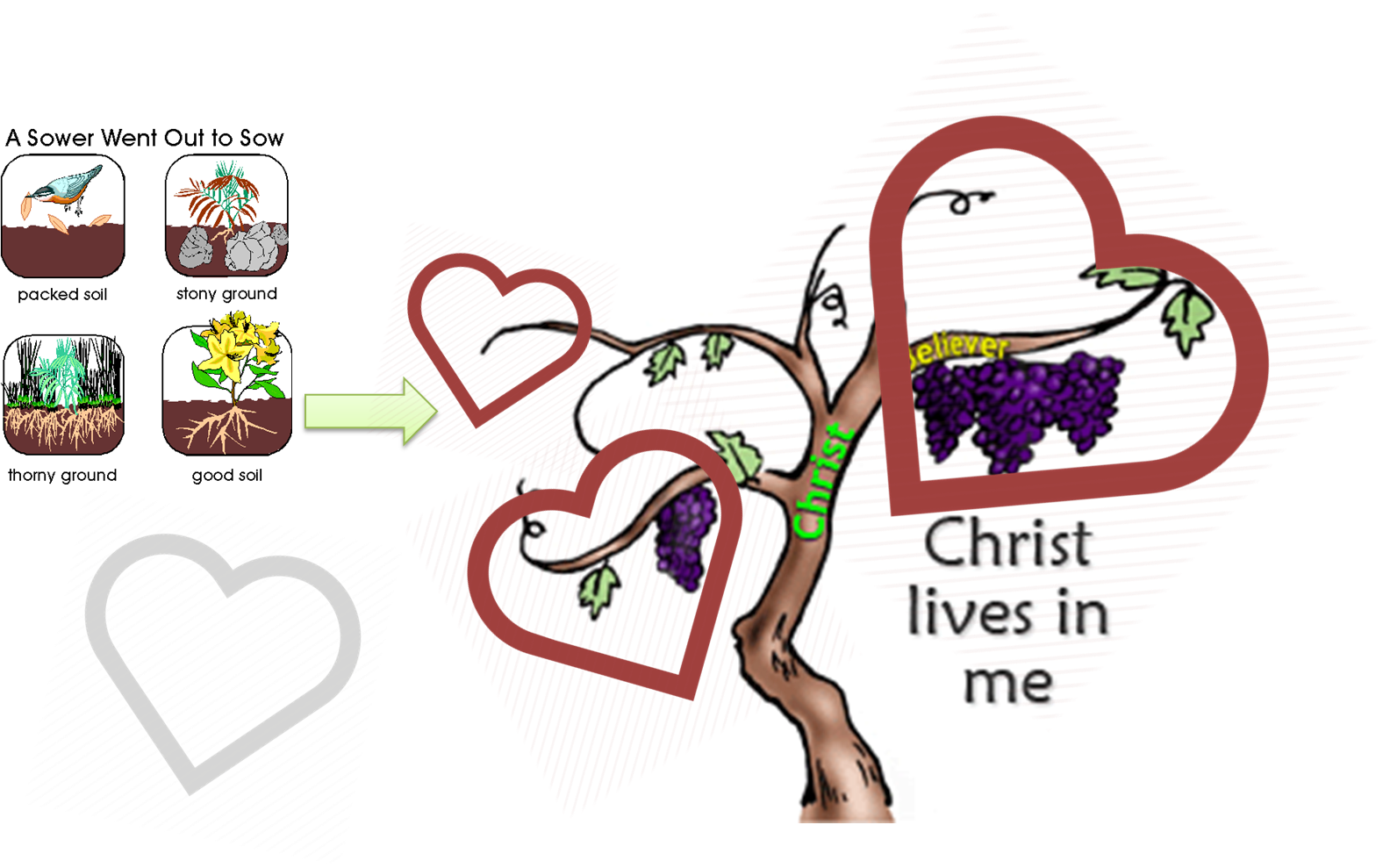 西1:6 这福音传到你们那里，也传到普天之下，并且结果，增长，如同在你们中间，自从你们听见福音，真知道神恩惠的日子一样。
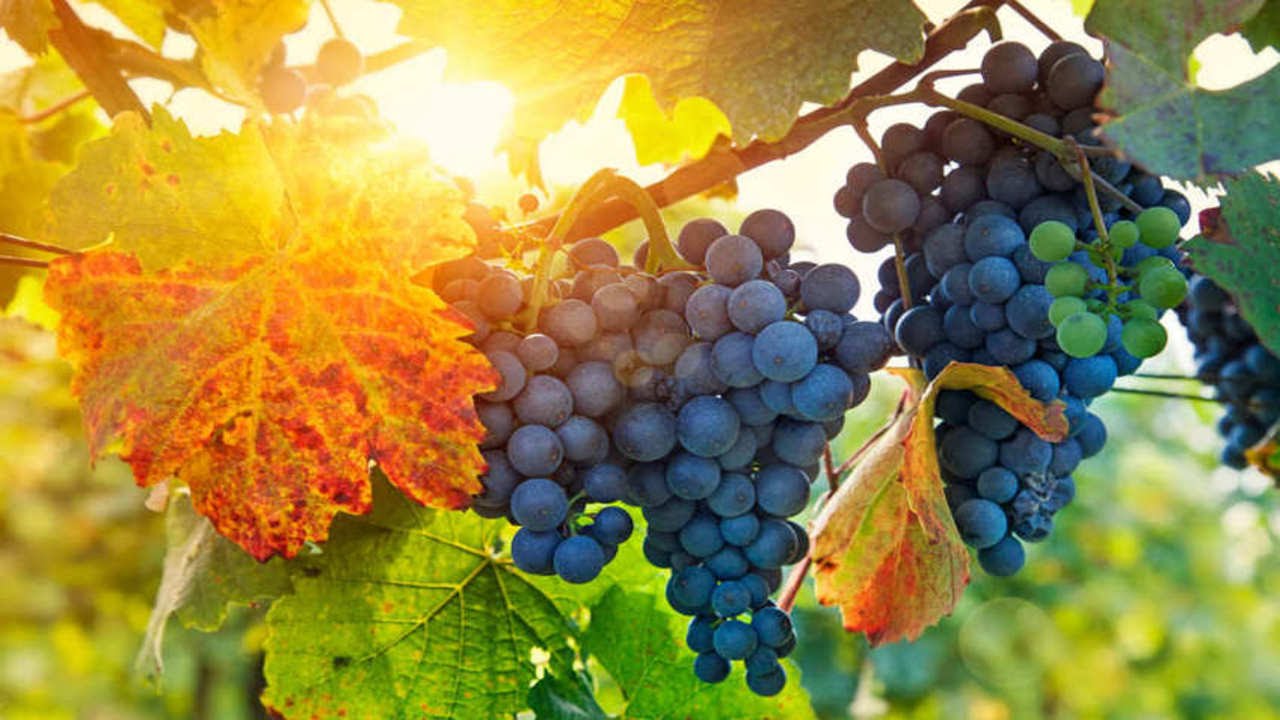 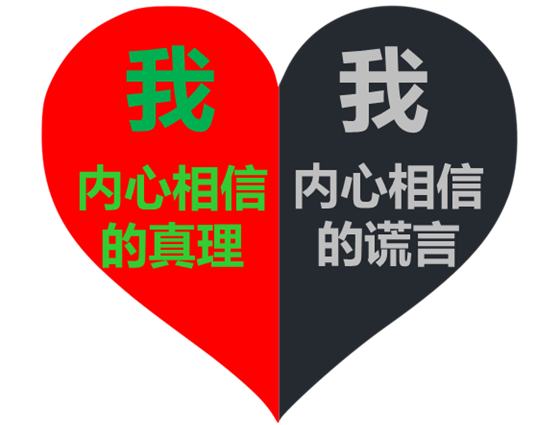 约翰福音第15章
罗8:4 使律法的义成就在我们这不随从肉体、只随从圣灵的人身上。8:5 因为随从肉体的人体贴肉体的事，随从圣灵的人体贴圣灵的事。8:6 体贴肉体的，就是死；体贴圣灵的，乃是生命、平安。
4 你们要常在我里面，我也常在你们里面。枝子若不常在葡萄树上，自己就不能结果子；你们若不常在我里面，也是这样。
5 我是葡萄树，你们是枝子。常在我里面的，我也常在他里面，这人就多结果子；因为离了我，你们就不能做甚么。
6 人若不常在我里面，就象枝子丢在外面枯乾，人拾起来，扔在火里烧了。
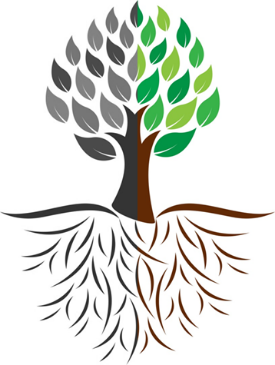 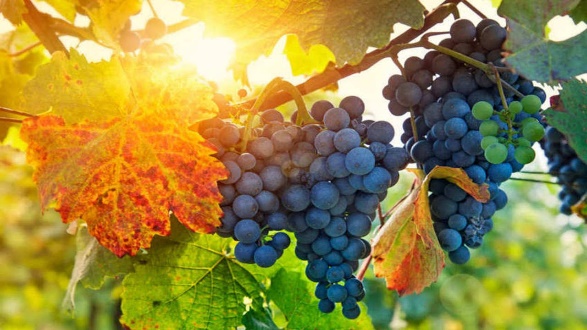 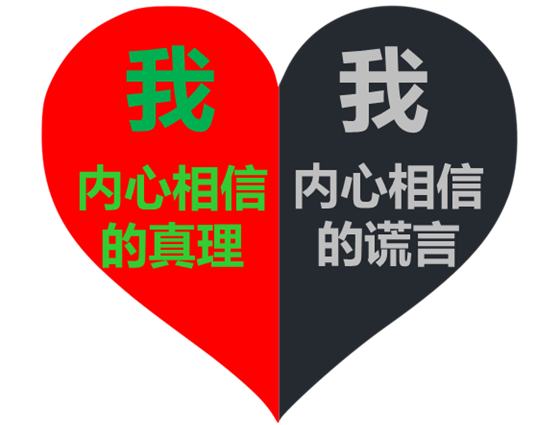 约翰福音第15章
可11:24 所以我告诉你们，凡你们祷告祈求的，无论是甚么，只要信是得着的(believe that you have received them)，就必得着。
7 你们若常在我里面，我的话也常在你们里面，凡你们所愿意的，祈求，就给你们成就。
8 你们多结果子，我父就因此得荣耀，你们也就是我的门徒了。
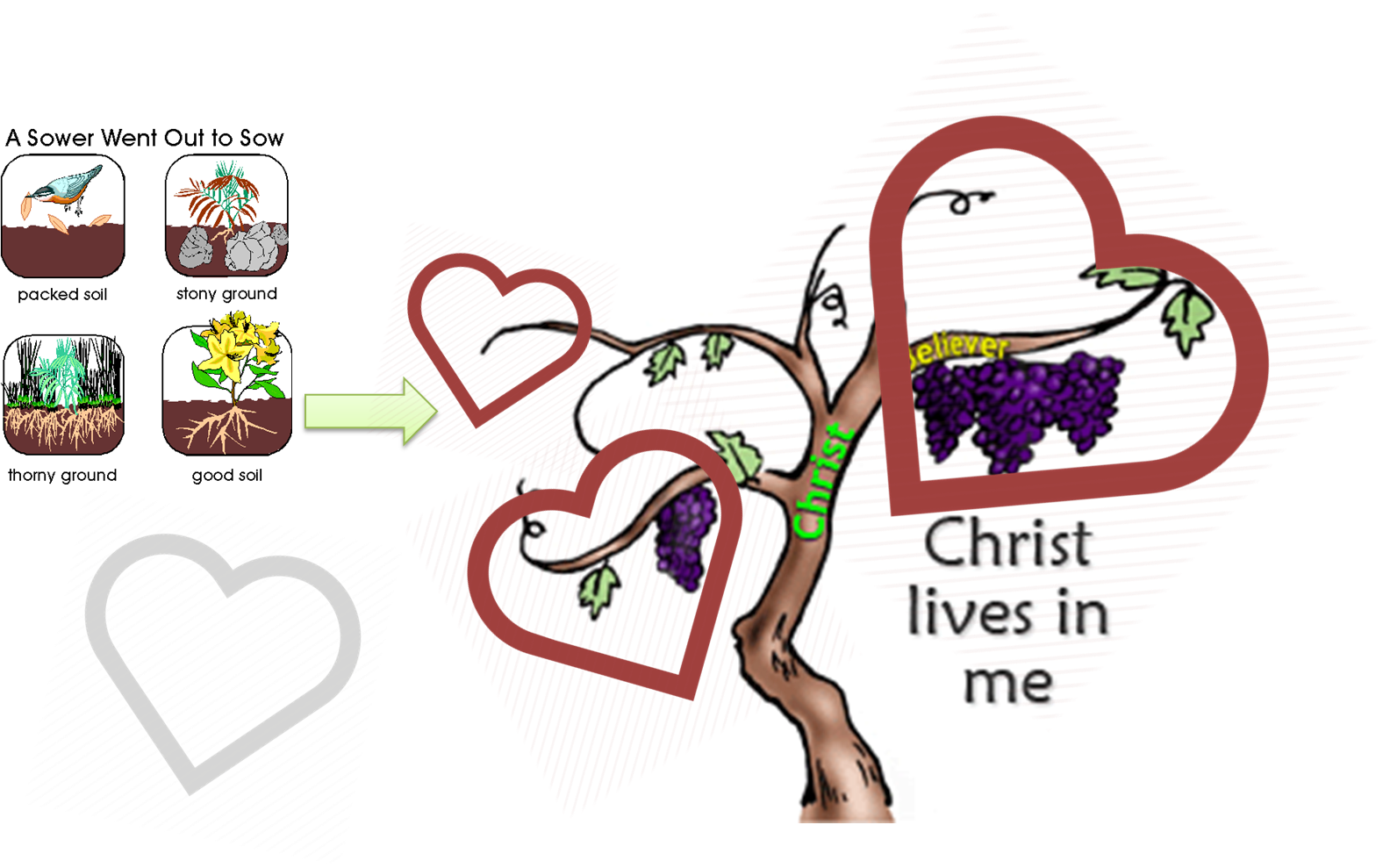 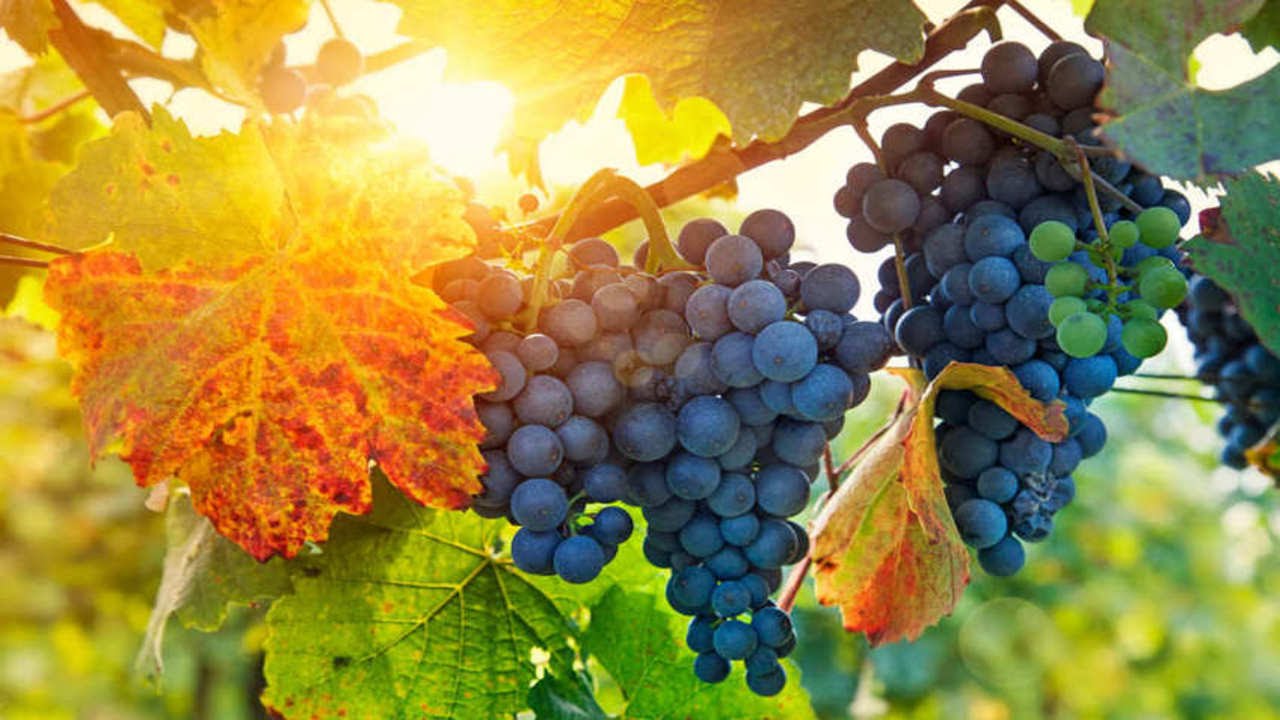 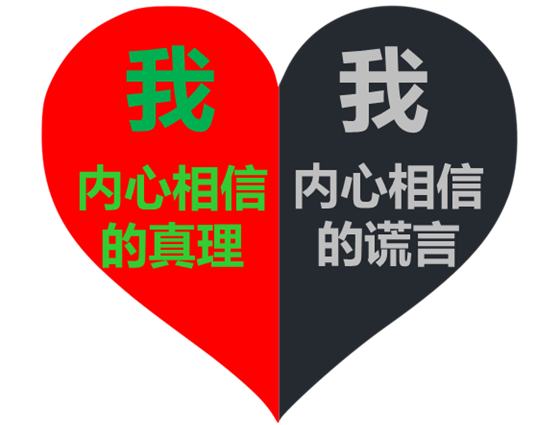